English Senior Year
Teacher Daniela Valenzuela Reyes
Link it 4 B
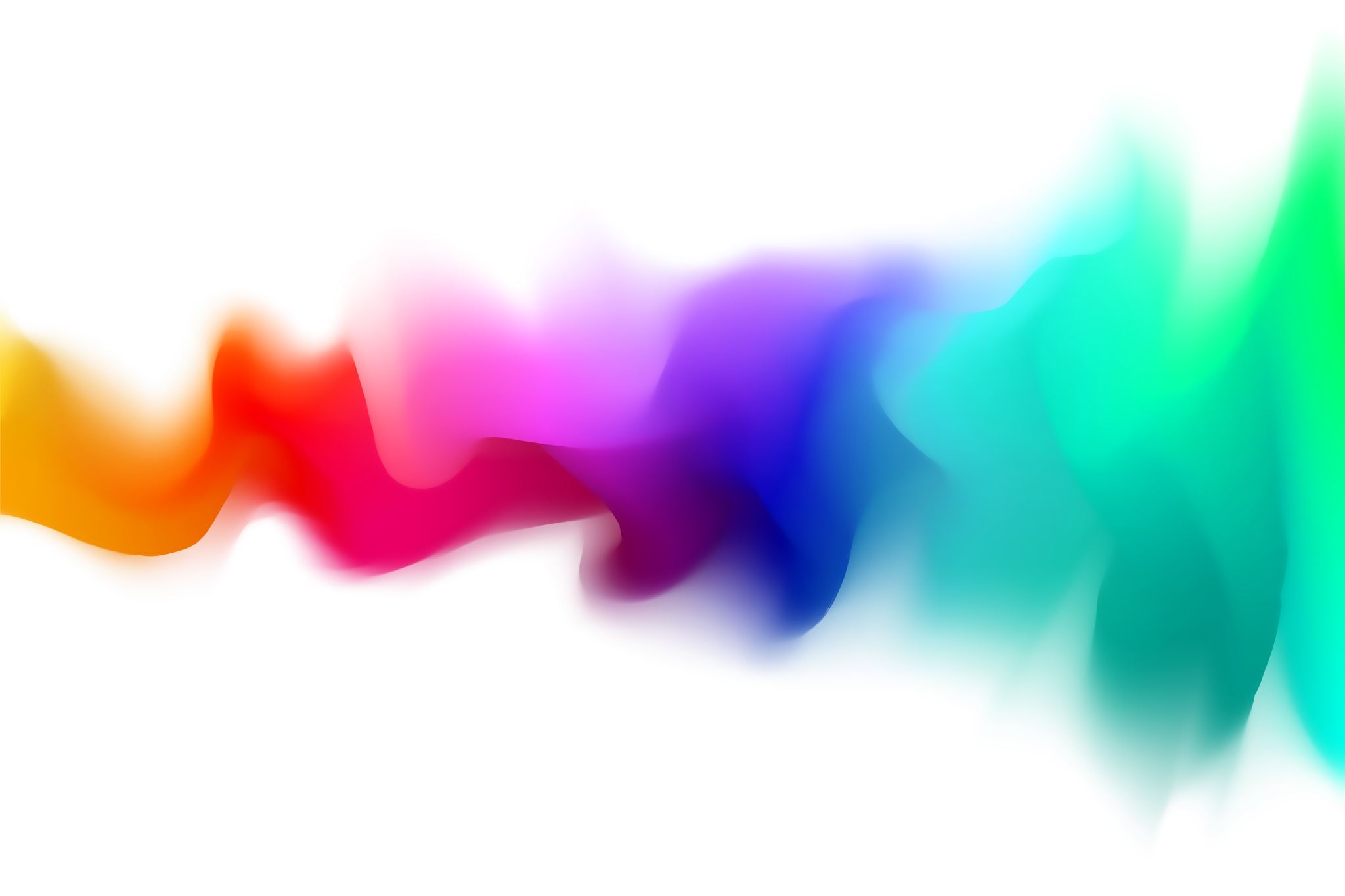 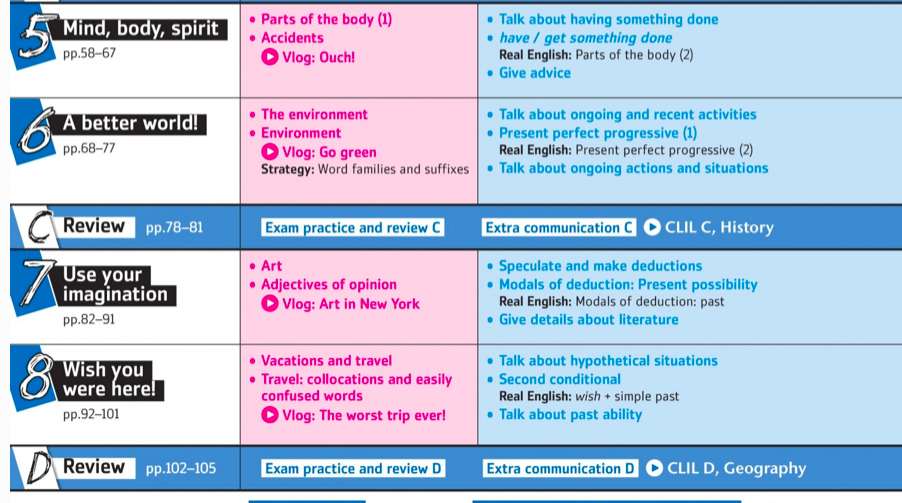 UNITS
EVALUATIONS
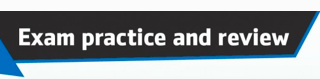 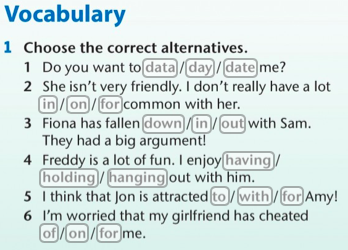 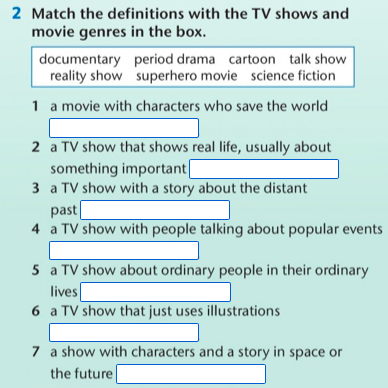 Activity 2
Activity 3
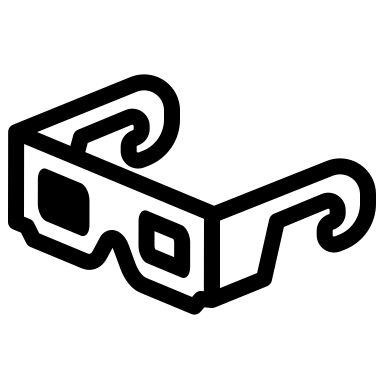 Activity 4